Quiz LIFE IP AZORES NATURA
Achas que sabes tudo sobre o maior projeto de conservação dos Açores?
1. Consegues identificar o logótipo do LIFE IP AZORES NATURA?
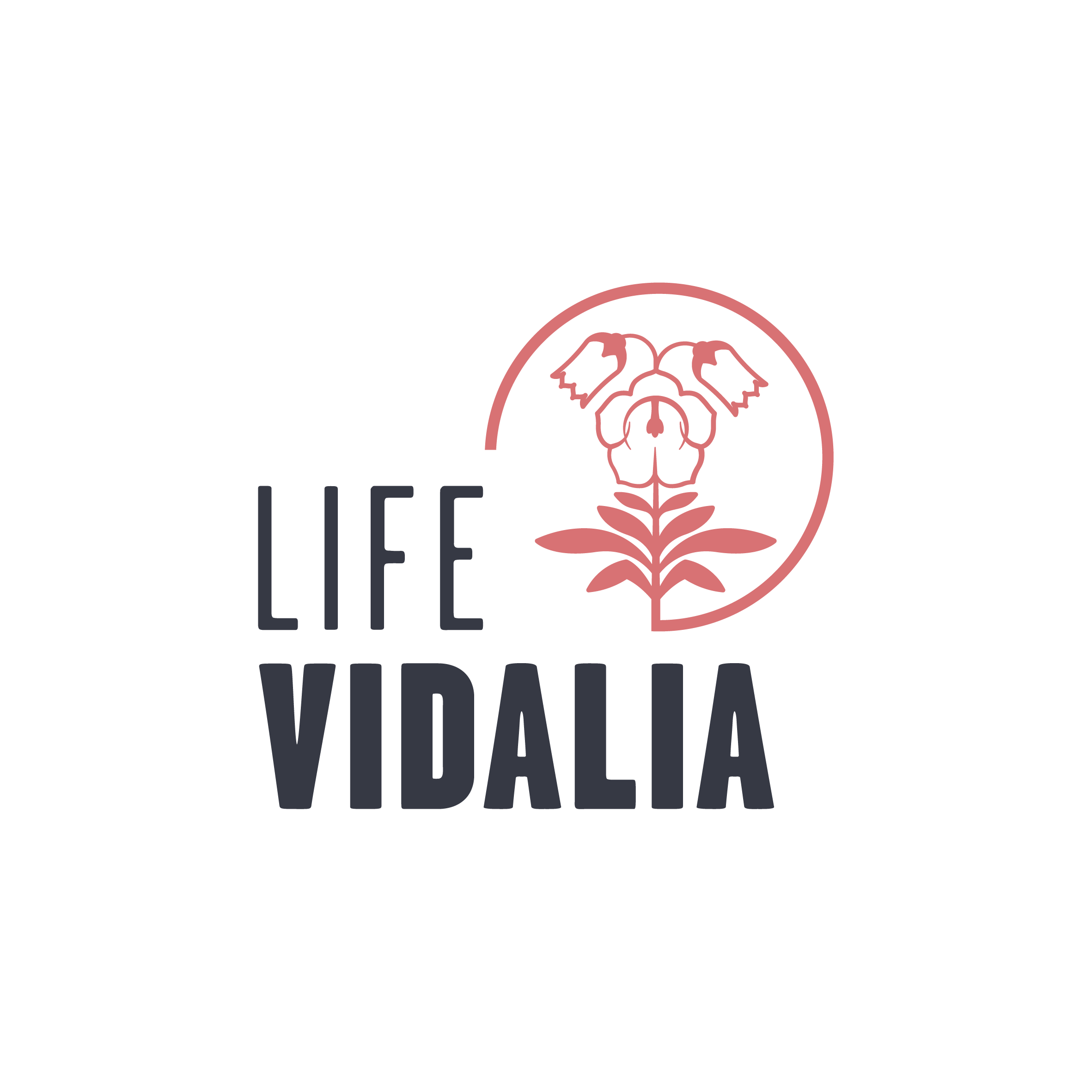 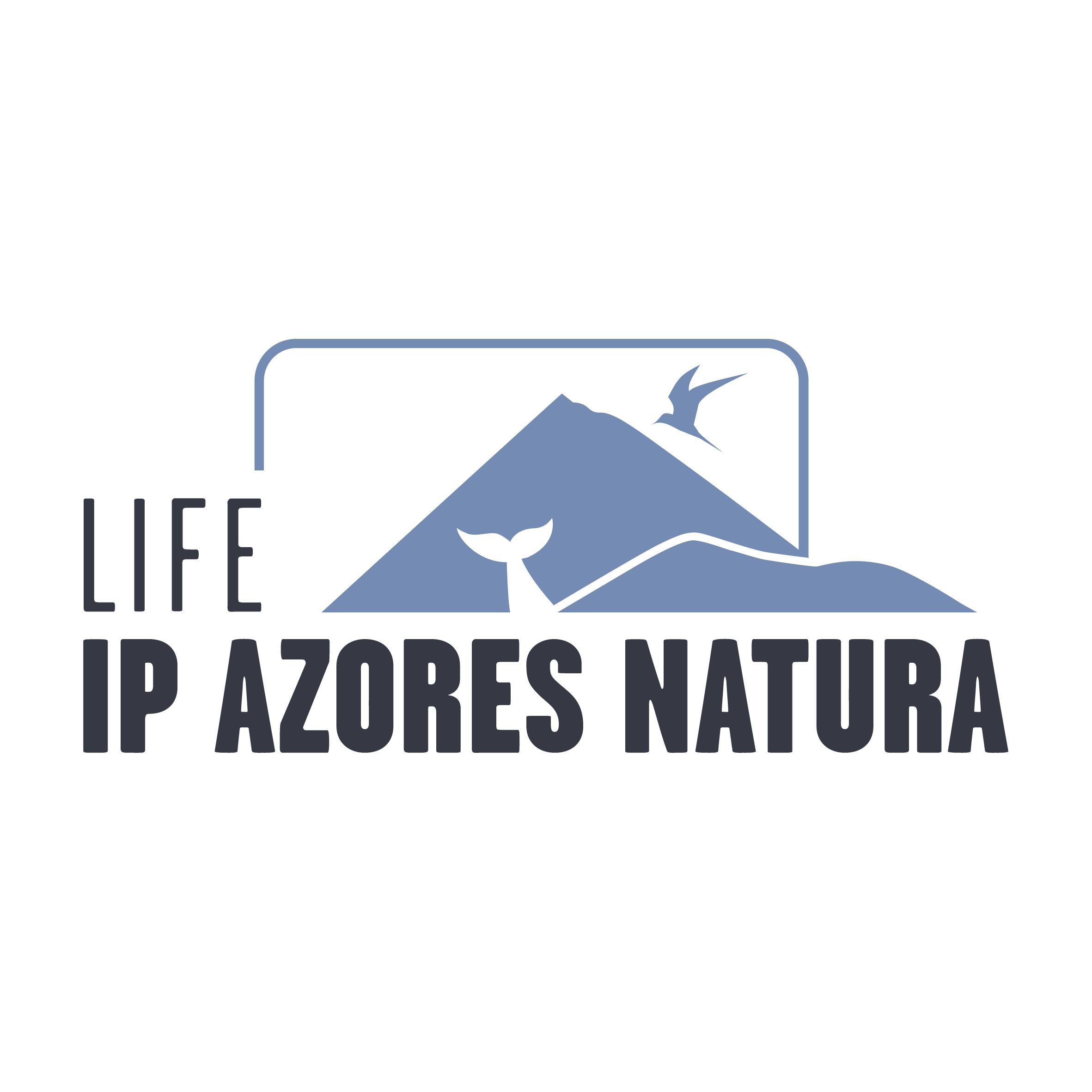 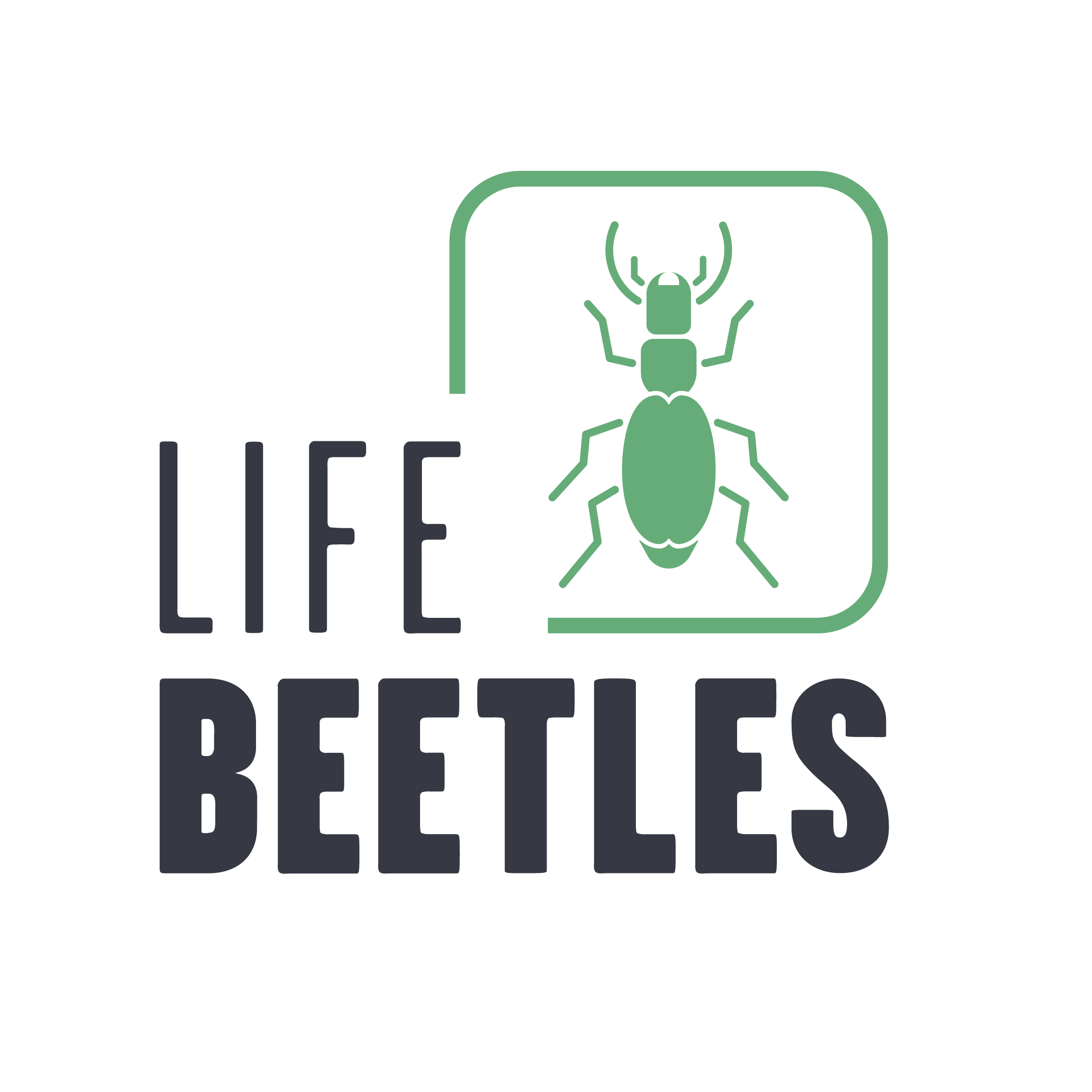 2
2. Sabes o que é uma espécie endémica?
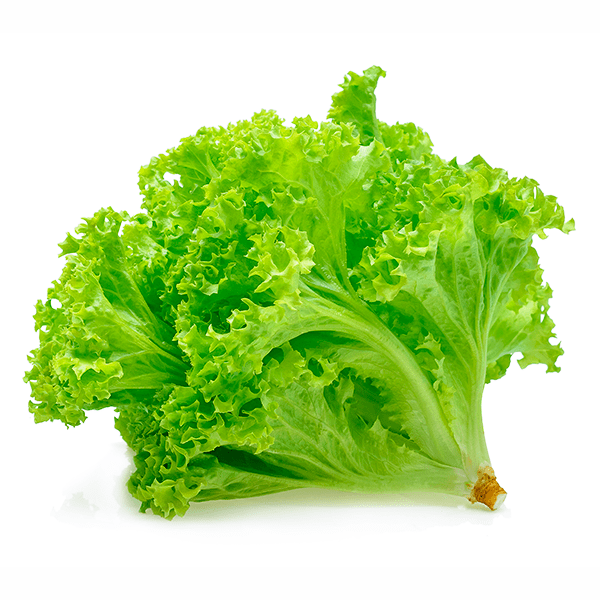 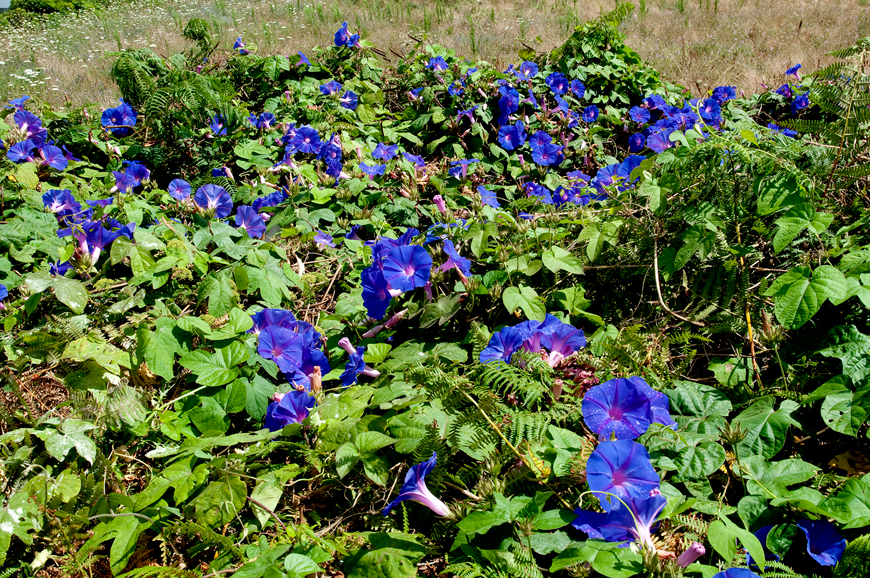 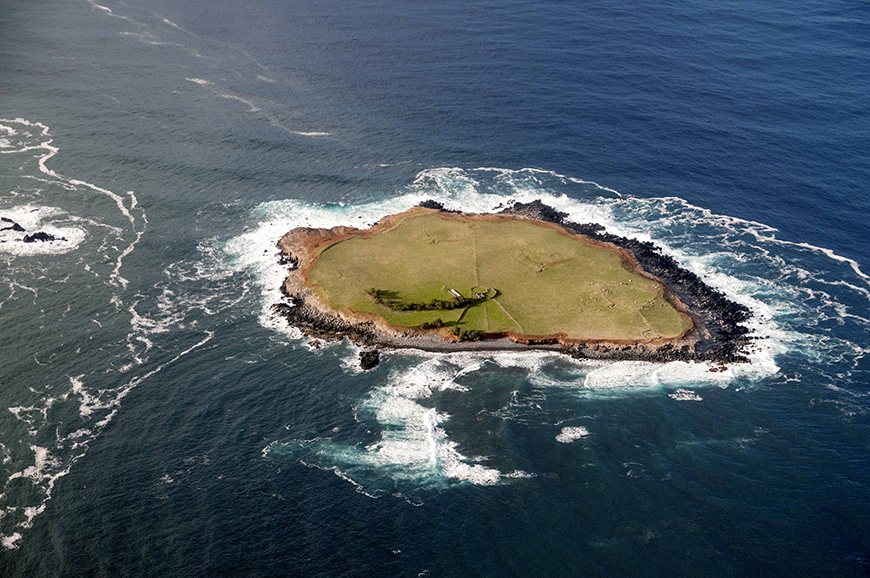 Uma espécie muito abundante
Uma espécie que faz muito bem à saúde
Uma espécie que só existe num lugar do mundo
3
3. Das espécies abaixo indica a que é endémica dos Açores
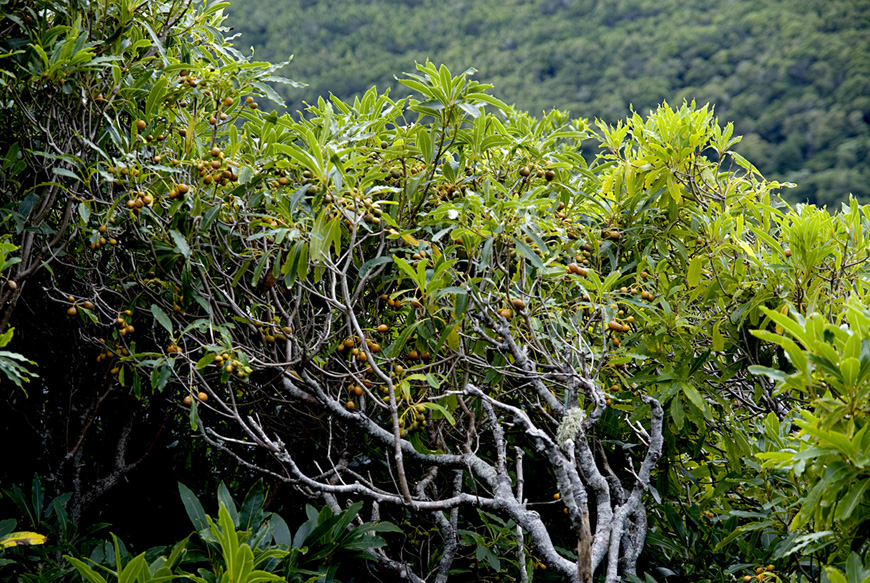 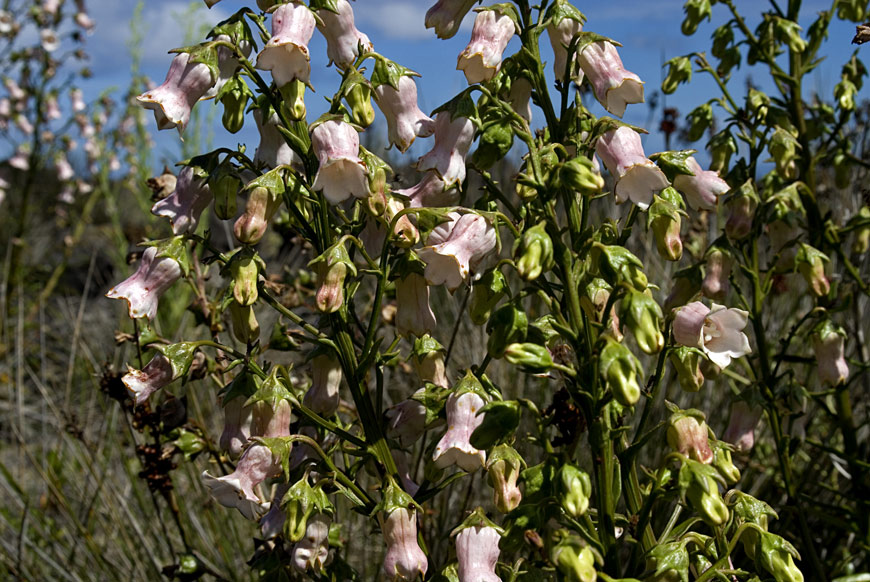 Chorão
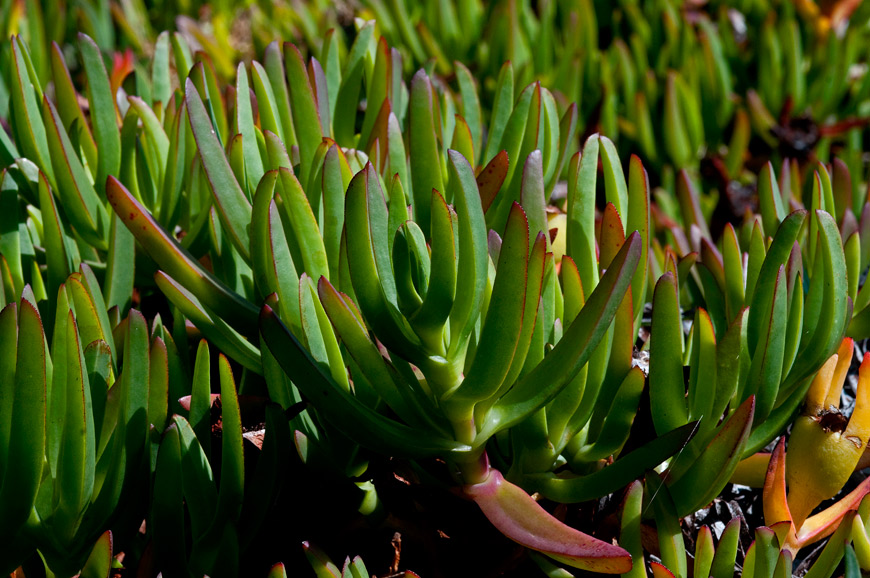 Azorina
Incenso
4
4. Encontra uma espécie endémica que o LIFE IP AZORES NATURA VAI AJUDAR:
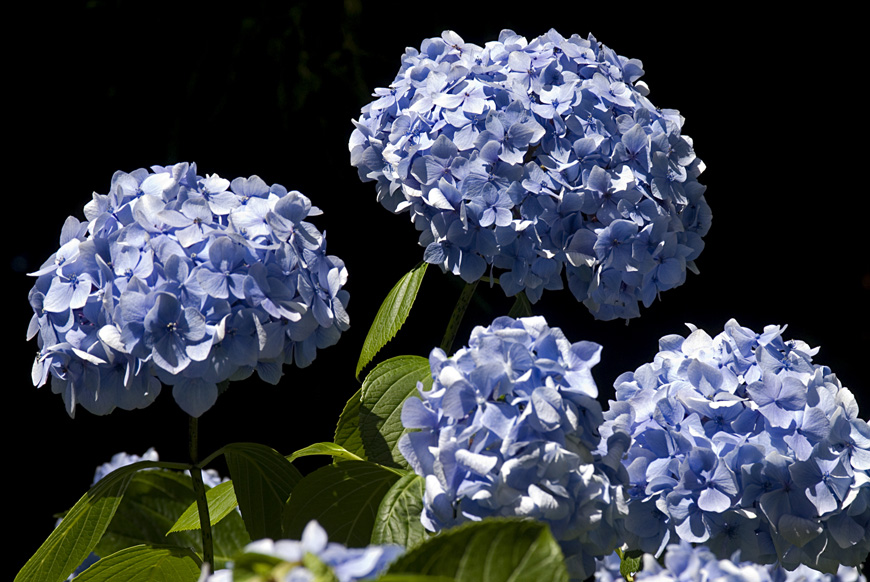 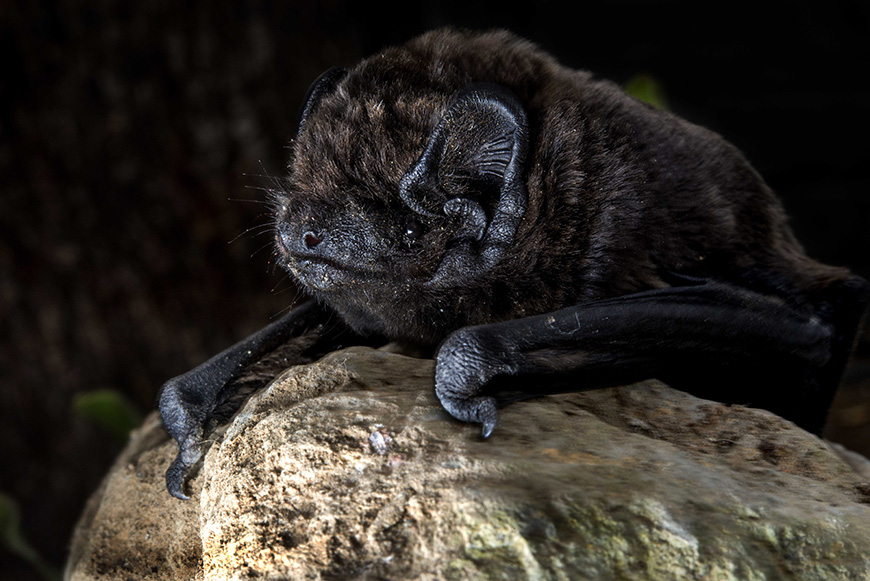 Gaivota de patas amarelas
Hortênsia
Morcego dos Açores
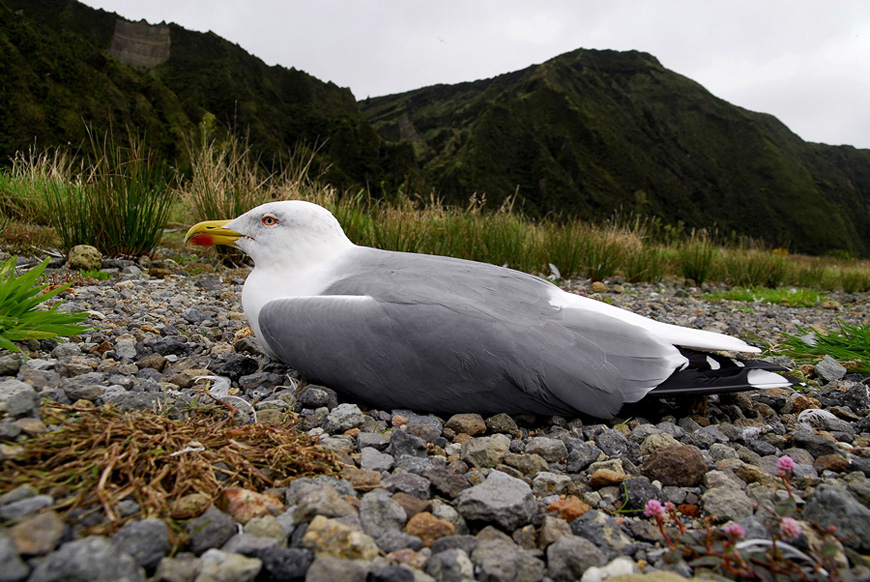 5
5. Sabes o que come o morcego dos Açores?
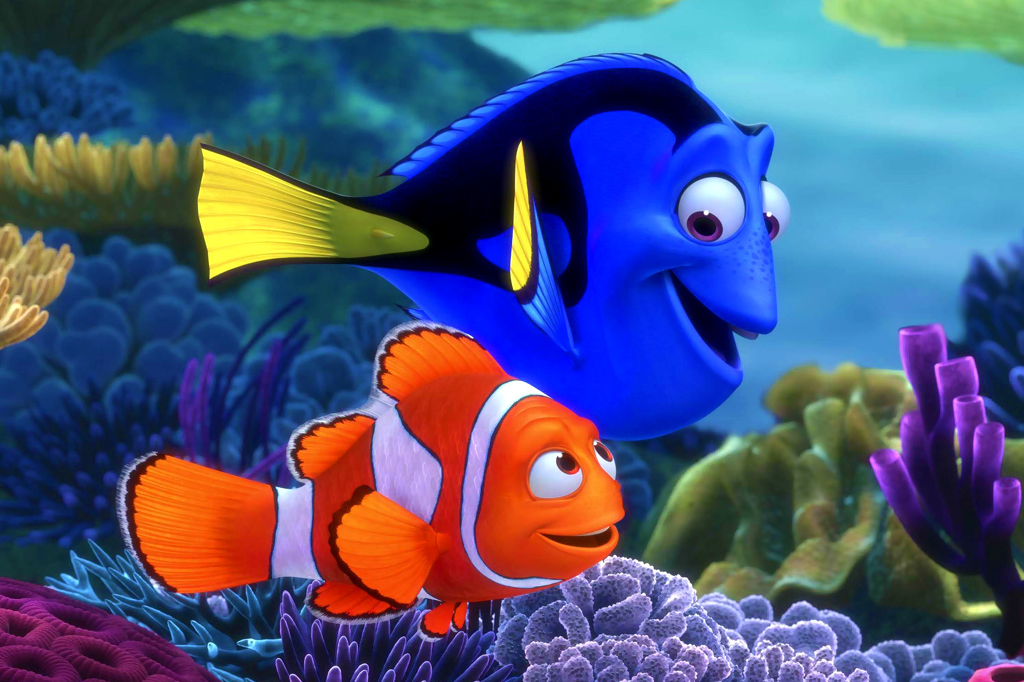 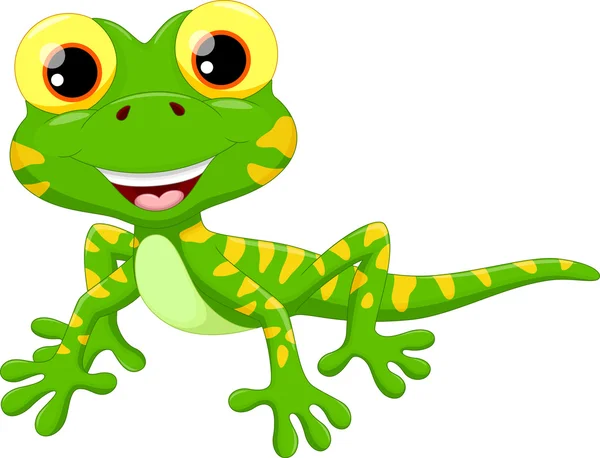 Insetos
Peixes
Lagartixas
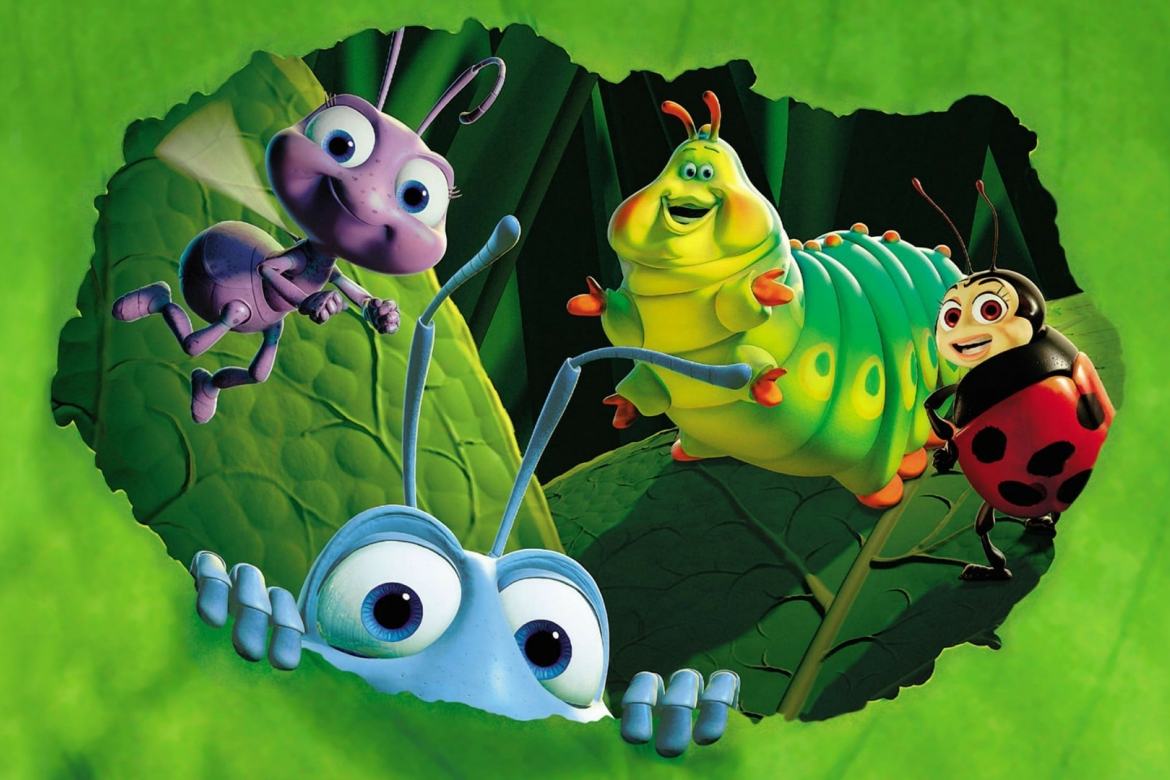 6
6. Sabes qual o lema do LIFE IP AZORES NATURA?
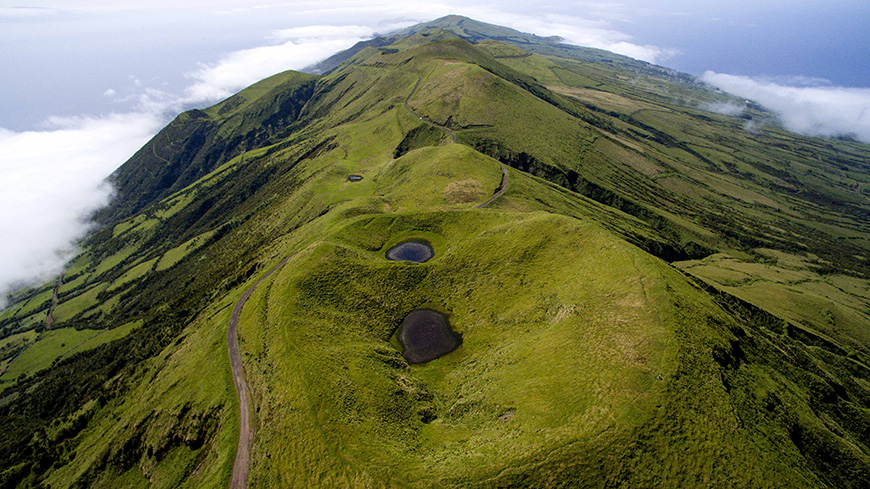 Proteção dos animais
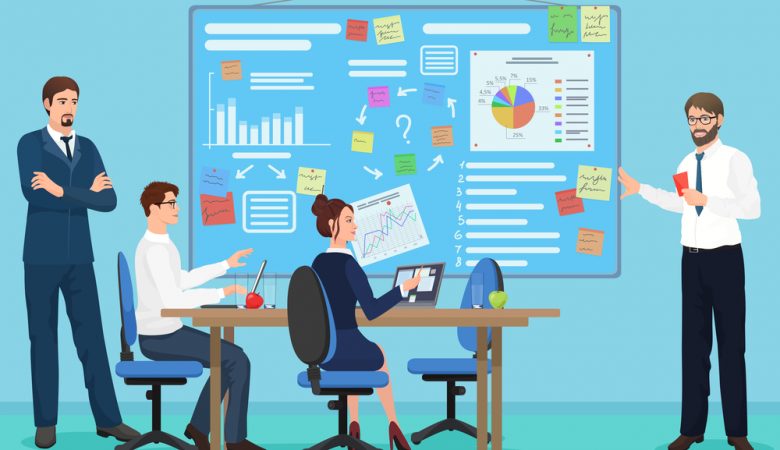 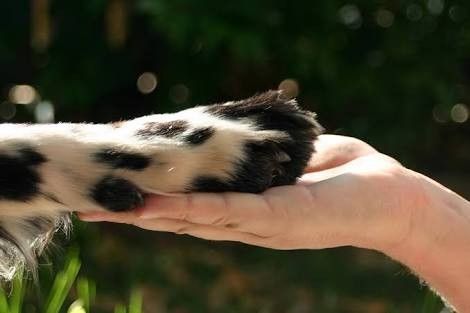 Proteção ativa e Gestão integrada da Rede Natura 2000 nos Açores
Gestão de empresas
7
7. Sabes o que é a Rede Natura 2000?
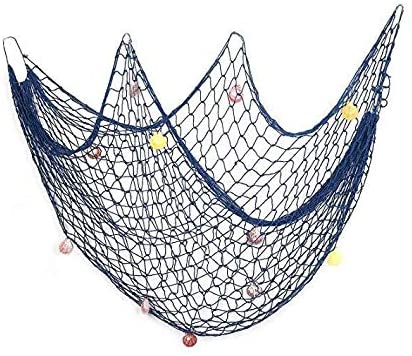 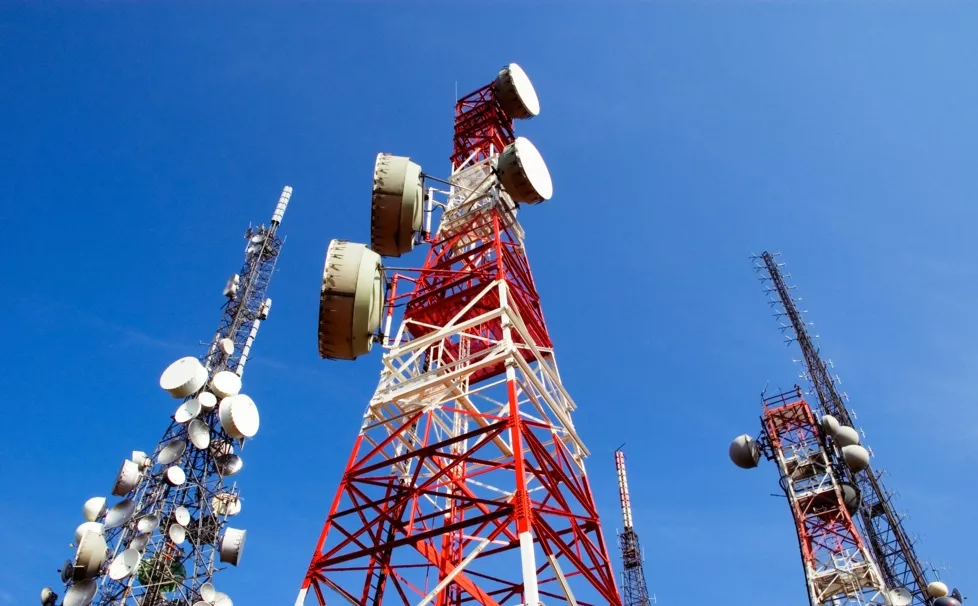 Uma rede ecológica para a proteção de espécies e habitats
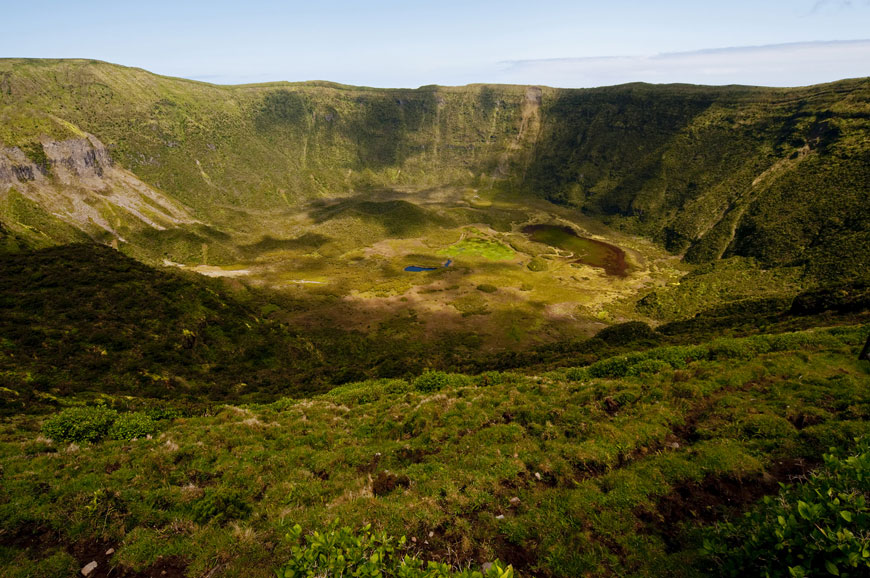 Uma rede de comunicações
Uma rede de pesca
8
8.Em qual das ilhas dos Açores não existe Rede Natura 2000?
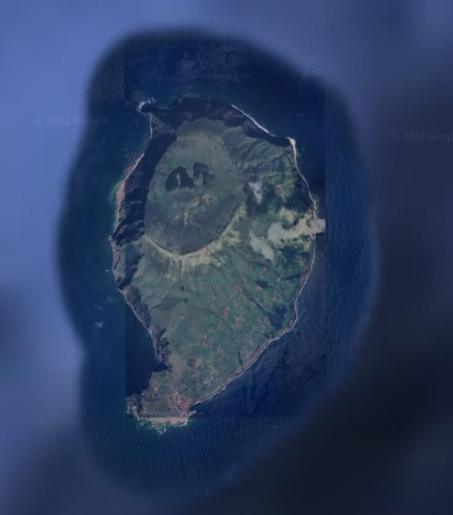 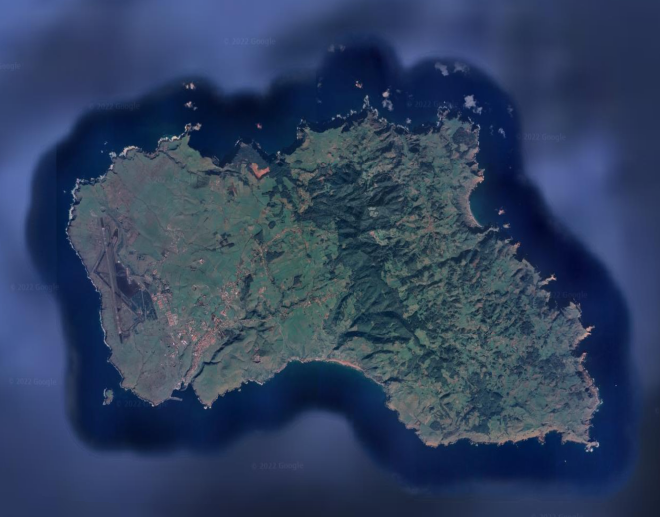 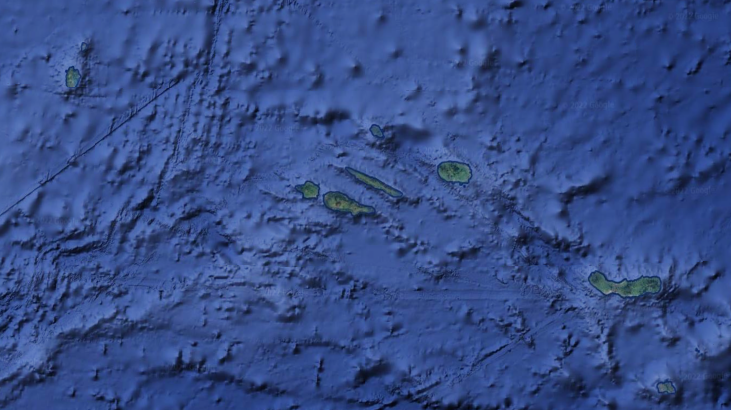 Corvo
Santa maria
Existe em todas as ilhas dos Açores
9
9. O lixo marinho é, como sabes, um grande problema. De onde vem a maior parte do lixo que encontramos no mar?
De terra
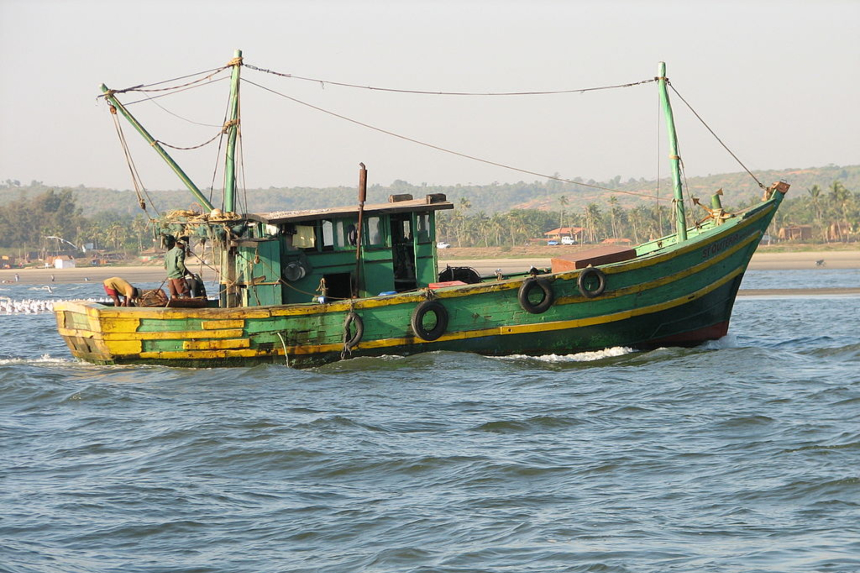 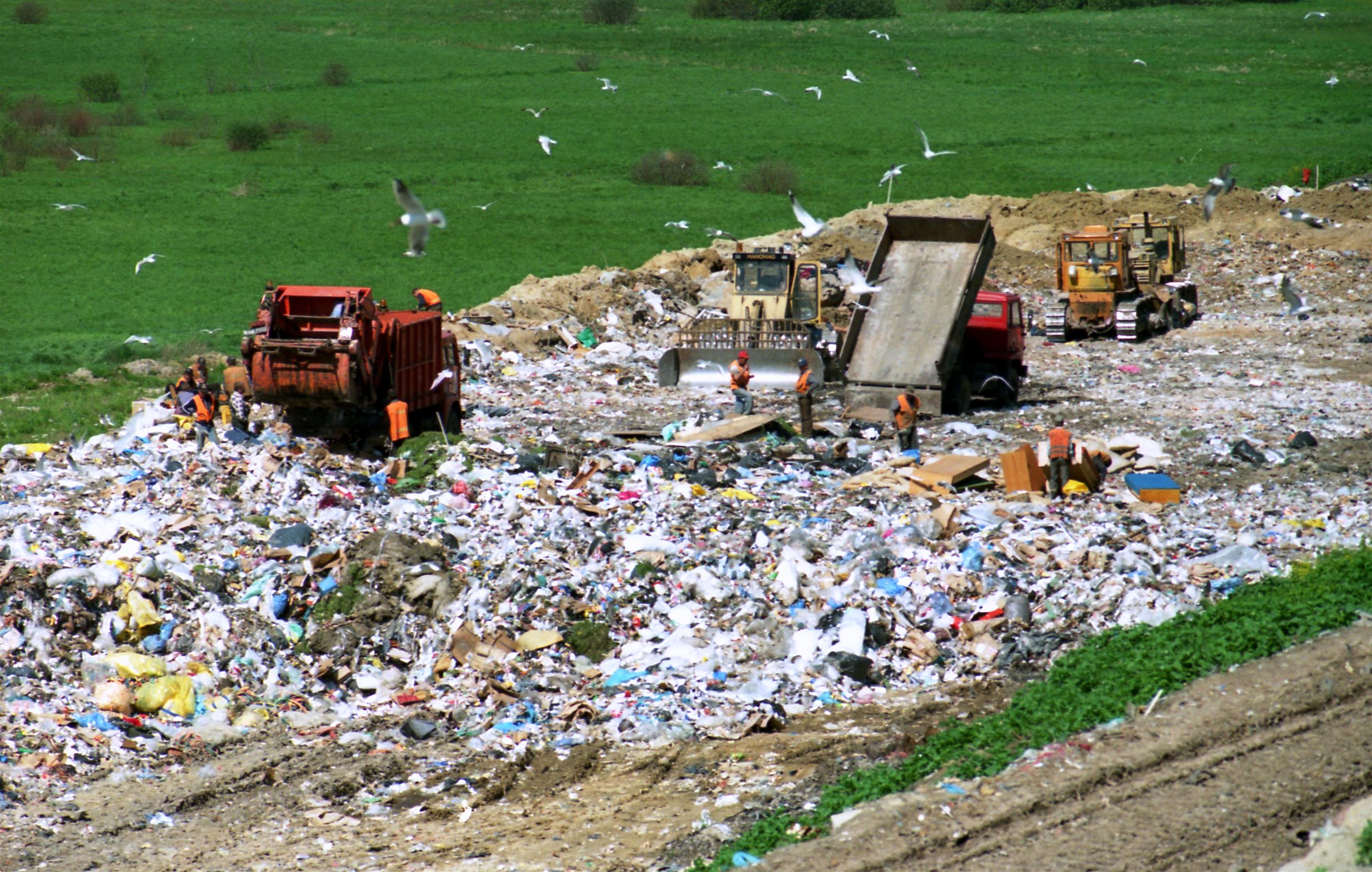 Dos barcos
10
10. Sabes o que são microplásticos?
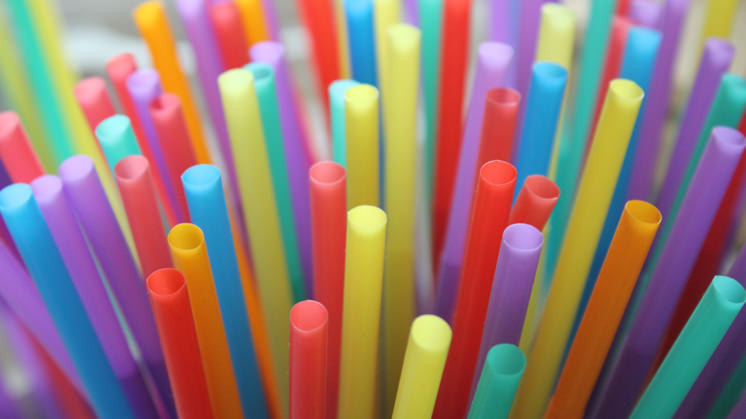 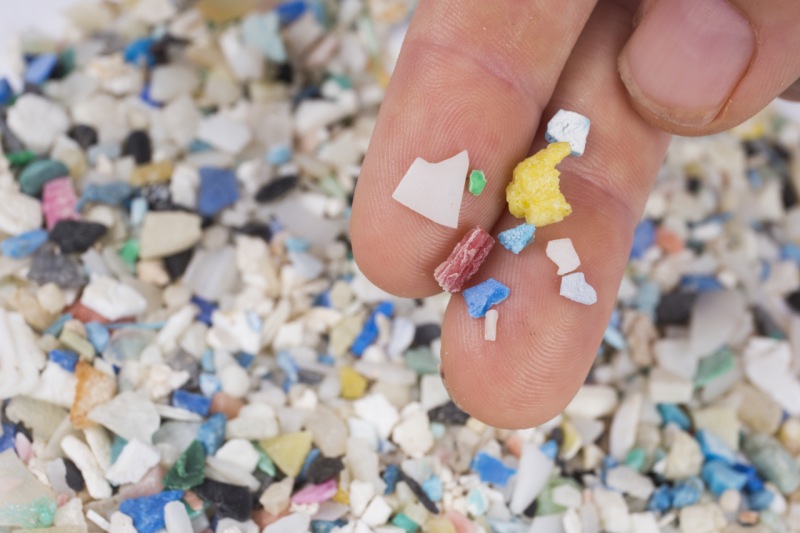 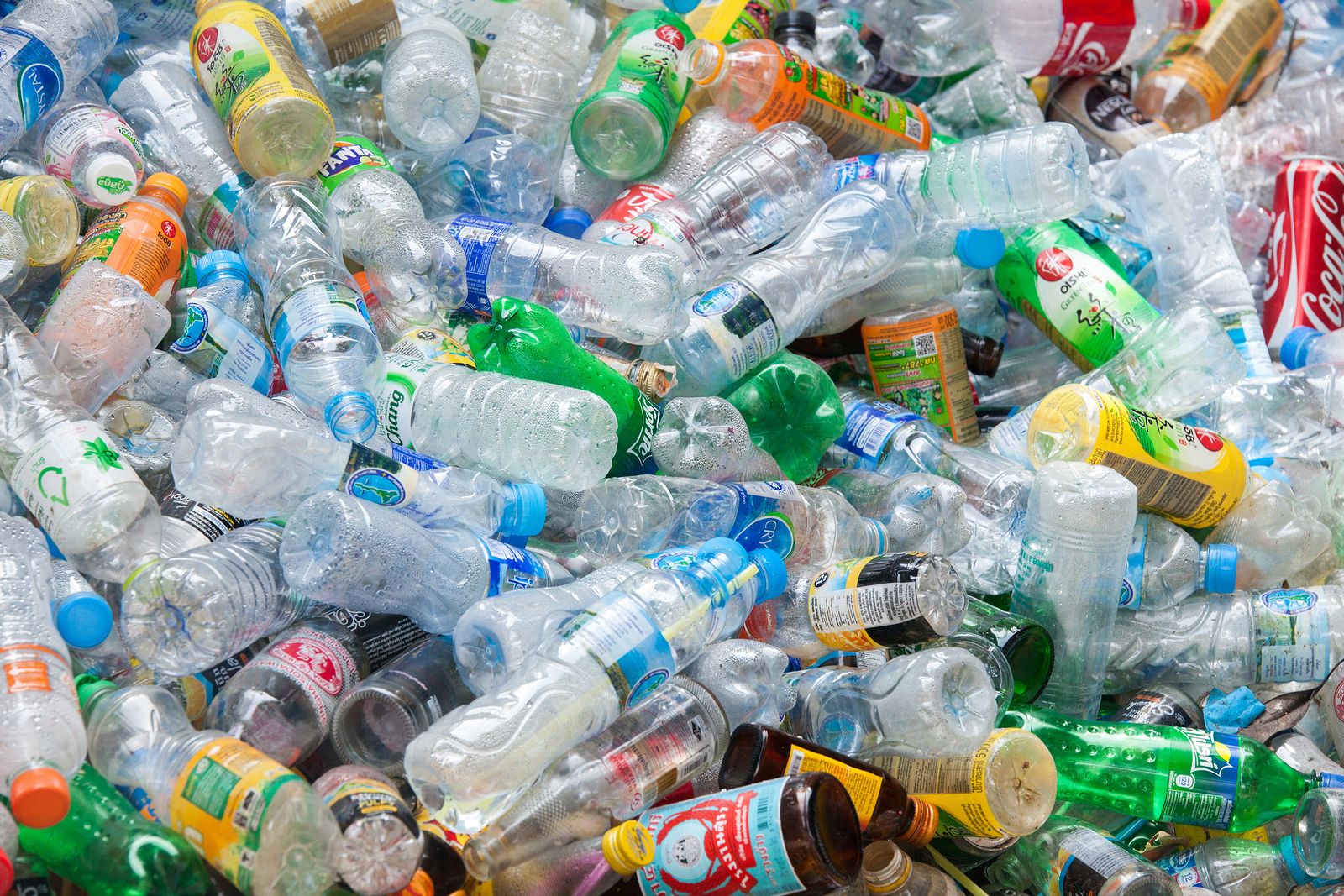 11
[Speaker Notes: Um dos grande problemas do lixo marinho, e das nossas praias são os microplásticos, Sabes o que são? Nas imagens abaixo tenta identificar o que são microplásticos.
Fazer uma pequena introdução dos problemas associados e da origem dos microplásticos]
Obrigado pela atenção!

Website: https://www.lifeazoresnatura.eu/
Instagram:  @LIFEIPAZORESNATURA
Facebook: https://www.facebook.com/LIFEIPAZORESNATURA
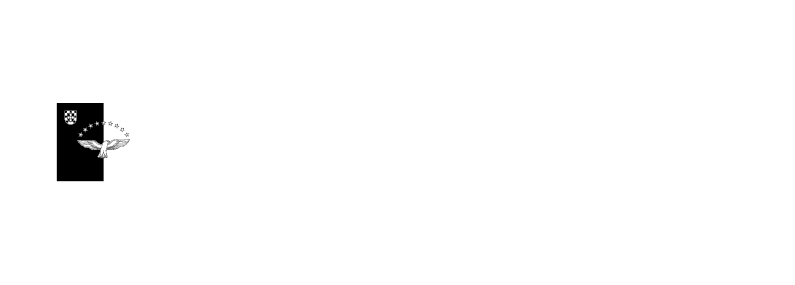 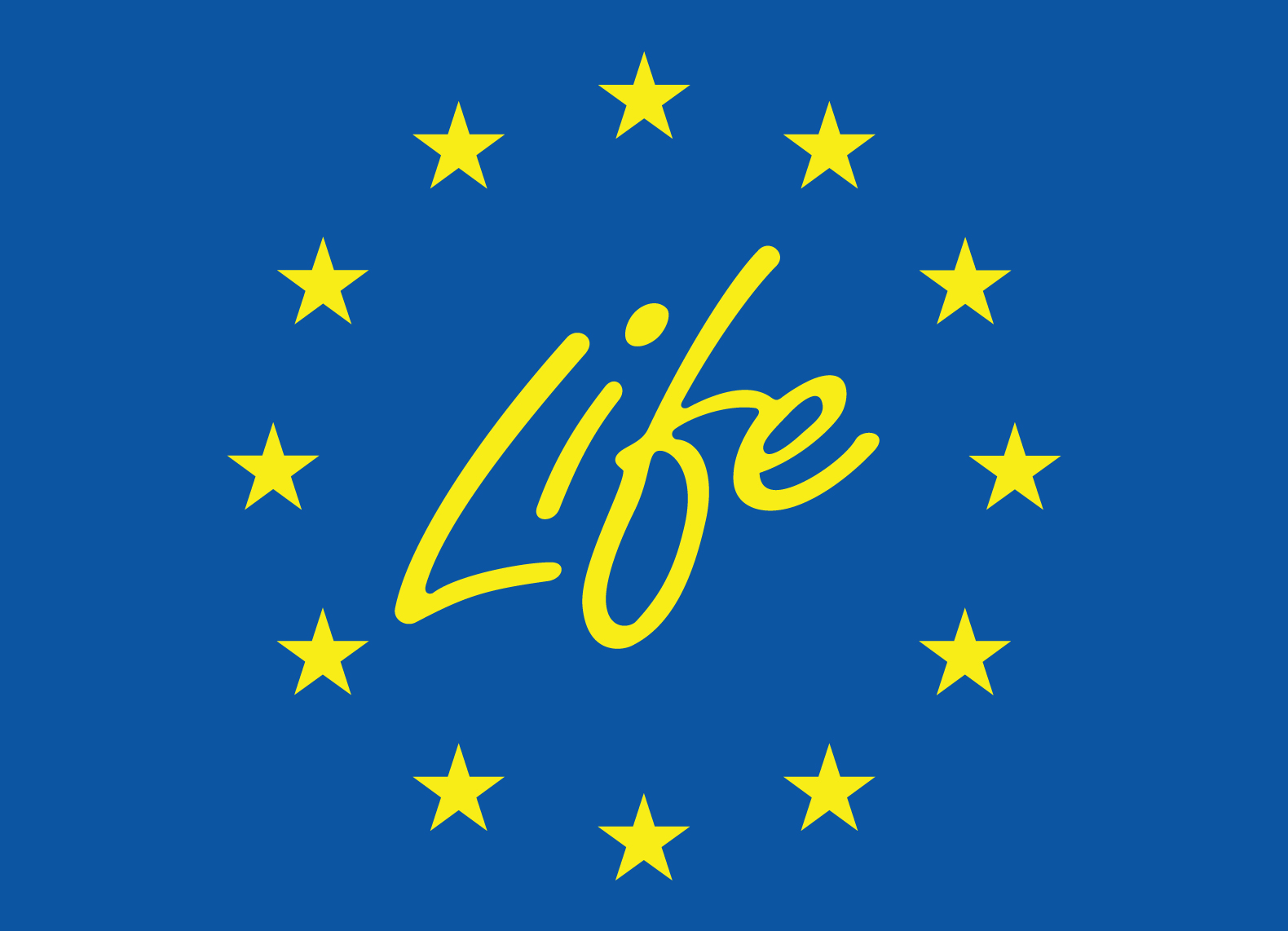 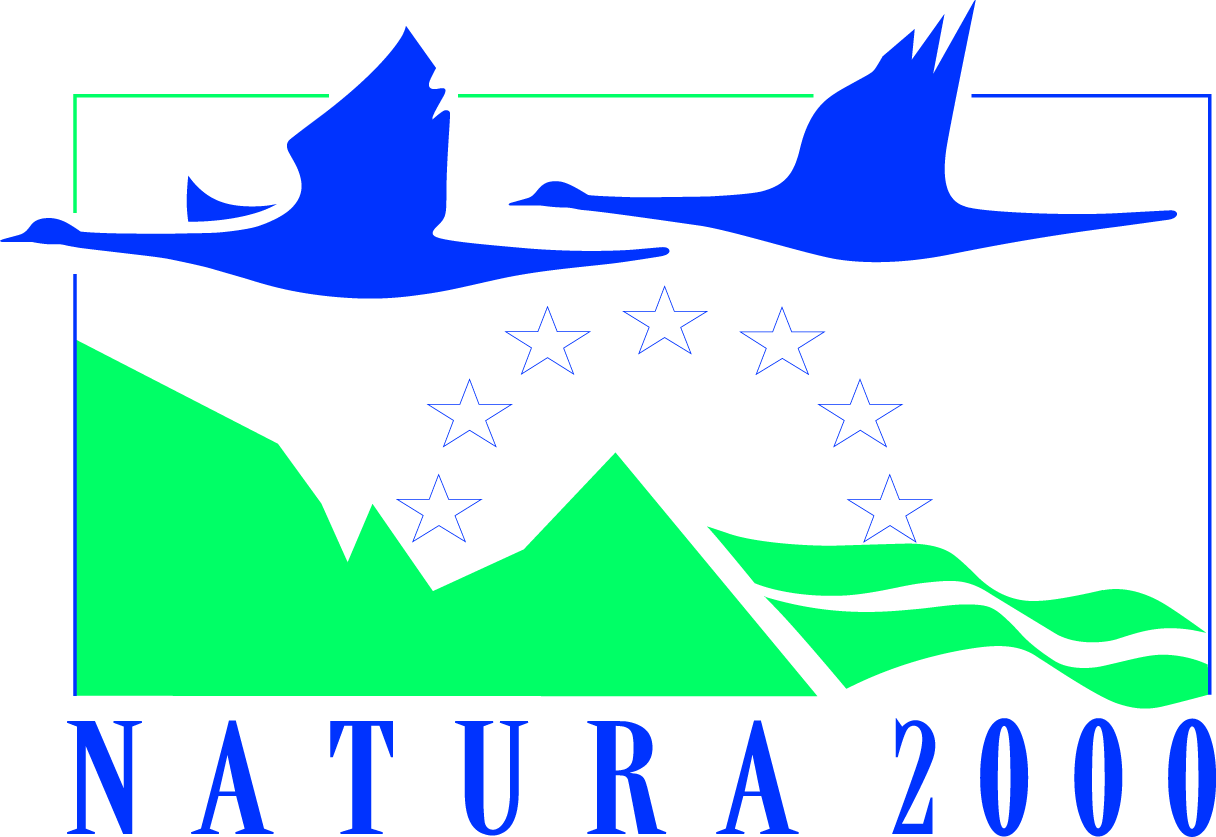 O projeto LIFE IP AZORES NATURA (LIFE17 IPE/PT/000010) é financiado pela União Europeia através do Programa LIFE
12